SURGICAL STRIKES LIKE ISRAELI ARMY'S EXPLOITS, SAYS PM (INDIAN MEDIA EXCERPT)
UPDATED: OCT 19, 2016, 10:09 IST, FILE PHOTO. PM NARENDRA MODI
MANDI (HP): IN HIS FIRST DIRECT REFERENCE TO THE SEPTEMBER 29 SURGICAL STRIKES+ ACROSS THE LINE OF CONTROL (LOC), PRIME MINISTER NARENDRA MODI SAID THAT WHILE ISRAEL HAS BEEN KNOWN FOR SUCH OPERATIONS, THE INDIAN ARMY HAS PROVED IT IS NO LESS CAPABLE. “TODAY THE ENTIRE NATION IS TALKING OF THE VALOUR OF OUR ARMY. EARLIER, WE USED TO HEAR OF ISRAEL HAVING DONE SOMETHING LIKE THIS. BUT THE COUNTRY HAS SEEN THAT THE INDIAN ARMY IS NO LESS THAN ANYONE ELSE" THE PM SAID, ADDRESSING A RALLY HERE ON TUESDAY .
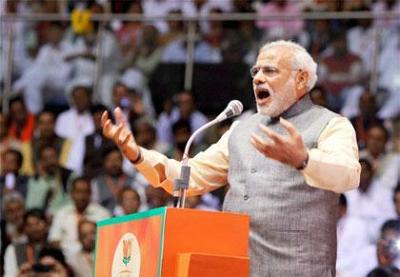 PROXY WARS OF INDIA &  ISRAEL: LESSONS FORINDIA’S COUNTER PROXY WAR STRAT IN KASHMIR
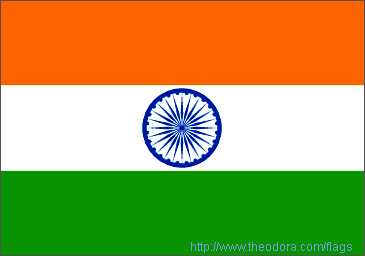 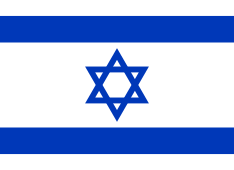 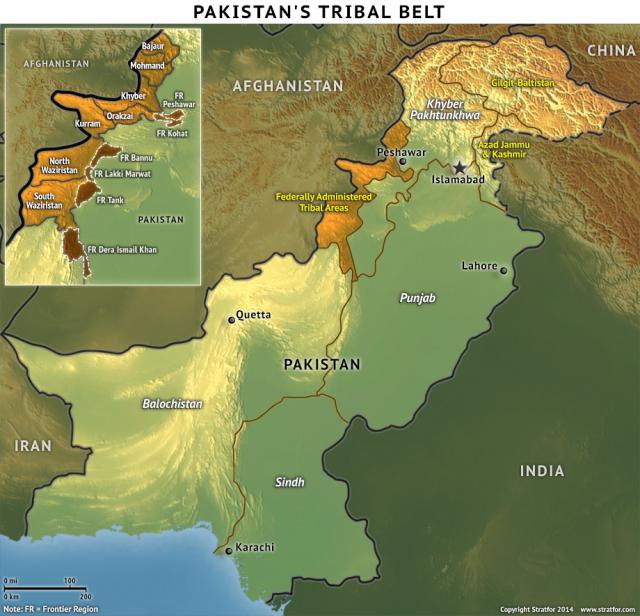 PAK : GLOBAL HUB OF TERROR
HIGH - ISLAMIST RADICALISM & SECTARIAN VIOLENCE
CONTINUES TO SUPPORT TALIBAN &  HAQQANI NW 
INIMICAL APCH & PROXY WAR AGAINST INDIA
LAND BDR– 3269 KM
KASHMIR
NW- INDIAN  SUB CONTINENT

BDRS -AFGHAN, PAK & CHINA

INCLS

JAMMU  & KASHMIR

PAK OCCUPIED KASHMIR,NORTHERN AREAS & AKSAI CHIN (CHINA}
 
J&K REGIONS

KASHMIR- 5.5 MN,  97 % Muslims

JAMMU- 4.5 MN, 70% HINDUS

LADAKH – 2.3 MN – BUDDHISTS 58 %
AFGANISTAN
CHINA
NORTHERN AREAS
PAK OCCUPIED KASHMIR
PAKISTAN
AKSAI CHIN
JAMMU & KASHMIR
A’ KASHMIR
HISTORICAL PERSPECTIVE
MID 18TH  CENTURY - PRE 1947 – INDIA UNDER BRITISH RULE

1947 -  INDEPENDENCE AGREEMENT- PARTITION
             KASHMIR ACCEED TO INDIA,  FIRST WAR INDIA & PAK

1948 – UN RESOLUTION – CEASE FIRE LINE(LOC)

1957 – DECLARED A STATE OF INDIA UNION

1965 – INFILT BY PAK- SECOND WAR WITH PAKISTAN

1971 – INDIA LIBERATED EAST PAK (BANGLADESH}
            THIRD INDIA PAK WAR- SHIMLA AGREEMENT

1989 – PAK SP UPSURGE TO INSURGENCY

1999 – PAK  VIOLATED LOC- KARGIL WAR

2005 – CEASE FIRE

2010- 12 – FRESH ROUND OF  MILITANCY

2016 –UPSURGE  &  INTERNAL UNREST
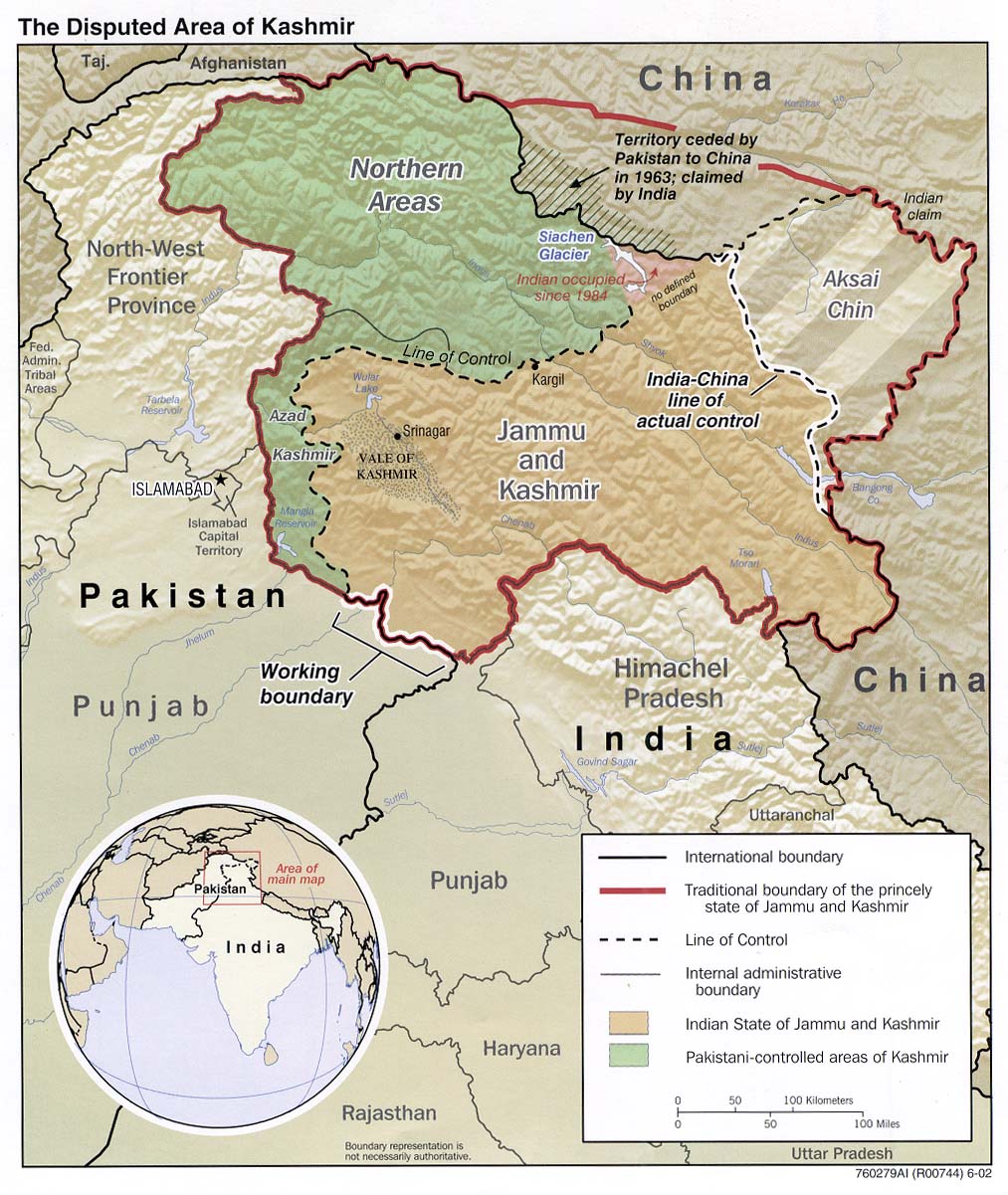 INDIA
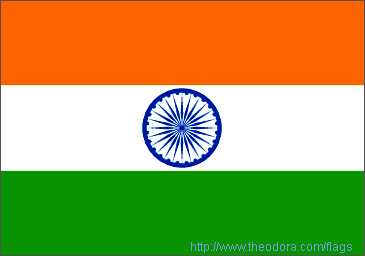 PAKISTAN
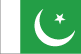 ACCESSION LEGAL & INDISPUTABLE
  RELIGIOUS ISSUE IRRELAVENT

AN INDIAN STATE – DEMOCRATIC
 GOVT

 PAK SPONSORED TERROR TO
 DISRUPT DEMOCRACY

LARGE MUSLIM POPU SP ACCESSION

INTERNAL & BILATERAL ISSUE
TWO NATION THEORY - KASHMIR BELONGS TO PAK

NO MTRL SP TO INSURGENCY IN KASHMIR

INDEGENOUS STRUGGLE OPPOSED TO INDIAN RULE

KASHMIRIS-CHOOSE BETN INDIA & PAK

UN/INTERNATIONAL MEDIATION
IMPACT OF PROXY WAR
MIL- INTENSE INVOLVEMENT- EASY INTRUSION(TRN)
ECO DEPRIVATION & LACK OF OPPORTUNITIES / INFRA IN BDR As
ETHNIC STRIFE & CONFLICTS WITHIN THREE DISTINCT REGIONS
SOCIAL – VICTIMISATION, PEOPLE BEING GOADED TO JOIN INSURGENCY & LOW LITERACY RATE
RELATIONS WITH PAK (INSTABILITY- IMPACT DEVP)
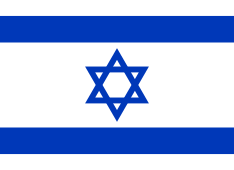 ISRAEL’ S PROXY WAR
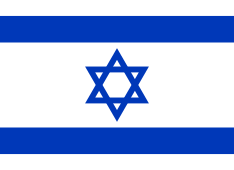 MAJ SECURITY CHALLENGE SINCE INDEPENDENCE
HAMAS, PALESTINIAN ISLAMIC JIHAD & HEZBOLLAH – PROXIES OF INIMICAL STATES
HEZBOLLAH- A POTENT MIX OF MIL, POL, SOCIAL ORG & A TRTS GP
MANIFESTATION 
INTIFADA TERROR(SUICIDE ATTACKS)
HIGH TRAJECTORY RKT & MSL FIRE
RESPONSE –OFFN(PUNITIVE) DETERRENCE
LINKAGES AND CHALLENGES :
PROXY WARS OF INDIA & ISRAEL
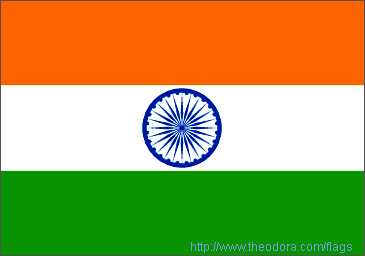 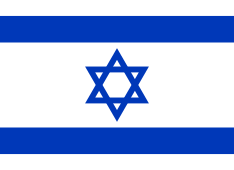 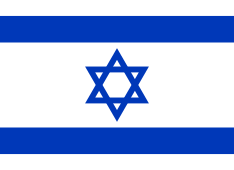 WHAT IS DIFFERENT ?
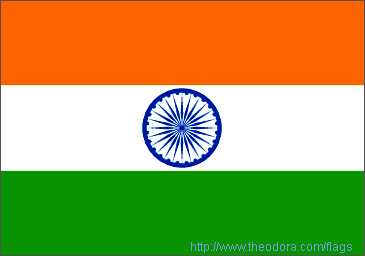 INDIAN APCH AIMED AT POL ACCN & RECONCILIATION VS ISRAELI APCH AIMED AT BREAKING MIL CAPB
INDIA’S PROXY WAR UNDER A NUC OVERHANG ENTAILING A CALIBRATED APCH VS ISRAELI PREEMPTIVE STRIKES AIMED AT EXISTING & POTENTIAL THREATS
INDIA -GRID DPLY ENTAILING PHY CONT OF AREA VS. ISRAELI MODEL RELYING ON INT TO UNDERTAKE CLINICAL STANDOFF STRIKES
INDIA  UNLIKE ISRAEL DOES NOT ENJOY FORCE ASYMMETRY  & CONDUCTS MOST MIL OPS IN As DOMINATED BY OWN POPU
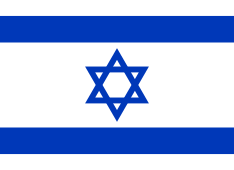 CHALLENGES & LINKAGES
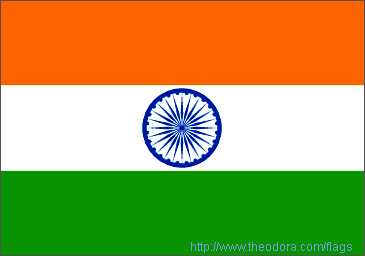 DECISIVE VICTORY OVER TERRORISM RARE
COUNTERMEASURES BLOCK ONE AVENUE – TRTS IMPROVISE
PHY BARRIERS (UNDERGROUND TUNNELS,  RKTS & MSLS)
INTELLIGENCE & USE OF TECH AS A  FM 
 EMP OF  SPL FORCES
CLAUSEWITIZIAN ‘TRINITY’ 
GOVT - ‘RATIONAL’
PEOPLE AS ‘IRRATIONAL’ 					POL WILL
MILITARY AS ‘NON-RATIONAL’			    LONG LASTING SOLN
GOAL OF THE PAPER
TO STUDY PROXY WARS OF INDIA &  ISRAEL AND DRAW LESSONS FOR INDIA’S COUNTER PROXY WAR STRATEGY IN KASHMIR


RELEVANT TO INDIAN CONTEXT FROM ISRAELI EXPERIENCE
 LESSONS FROM ISRAELI OP STRATEGIES & SPL ORG
 SPECIALISED INT OPS
 CO-OPTION OF MODERN TECH TO STRENGTHEN PHY SECURITY INFRA AT BDR As &  HINTERLAND BASES
RELEVANT TO ISRAELI CONTEXT FROM INDIAN EXPERIENCE
 DESIGN, NATURE AND SCOPE OF COUNTER TRTS OPS WAGED AGAINST A NUC ARMED NEIGHBOUR
COUNTER TRTS OPS IN INCREASINGLY RADICALIZED SOCIETY
SPECIFIC RESEARCH QUESTIONS
METHOD OF PRESENTING IDEA OF RESEARCH
CHAPTER 1. HISTORICAL BACKGROUND - PAK SPONSORED TERRORISM IN J&K (PARTITION ON RELIGIOUS LINES, INDIA EMERGING AS MULTI ETHNIC, MULTI RELIGION &  LIBERAL DEMOCRATIC SOCIETY WITH NUMEROUS FAULT LINES)
 
CHAPTER 2. INDIA’S STRATEGY IN KASHMIR AND ITS SHORTCOMINGS
		
	POL LEVEL  CONFLICT MGT VS. CONFLICT RESOLUTION
 
		INABILITY TO HOLD PAK  ACCOUNTABLE FOR IMMORAL &  UNJUST WAR 	
		
		PERSECUTION OR ALIENATION OF KASHMIRI AWAM.
		
	MIL LEVEL
 
		BORDER SECURITY- ABILITY OF TRTS  TO INFILT DESPITE LOC FENCE & CI GRID
	
		ABILITY OF TRTS TO STRIKE & INFLICT HIGH CAS
	
		FIGHTING IN OWN TERRITORY: PREDICTABILITY OF RESPONSE
		
		ADEQUACY OF INT, EQPT & TECH
METHOD OF PRESENTING IDEA OF RESEARCH
CHAPTER 3. ISRAELI EXPERIENCE –BACKGROUND, LESSONS & CONDITIONS FOR WAGING A SUCCESSFUL WAR AGAINST TERRORISM

CHAPTER 4 .  PROPOSED STRATEGY FOR INDIA
 
	POLITICO – ECO AND SOCIAL LEVEL (EXTERNAL & INTERNAL)
	 	SYNERGISED INTEG APCH
		REDRAW AREA OF INFLUENCE – SHAPING THE ENVT
		USE DIPLOMATIC &   ECO LEVERAGES AGAINST PAK
		POL SOLN TO ADDRESS ALIENATION WITHIN KASHMIR

	MILLEVEL.
		STR  MECHANISMS - EXPL OF TECH FOR BDR & HINTERLAND SECURITY 
		ENHANCED POTENCY & UNPREDICTABILITY (TIMING) OF RESPONSE.
		COVERT S CAPB  OP
CHAPTER 5. WAY FWD &  LESSONS FOR INDIA & ISRAEL
METHOD OF PRESENTING IDEA OF RESEARCH
IMPORTANCE/NOVELTY OF PAPER

PAPER WILL DRAW OUT LESSONS RELEVANT TO INDIA FOR CONDUCT OF OPS &  SET OUT AREAS OF MUT INTEREST IN SPECIFIC FDS BET INDIA &  ISRAEL
 

CONNECTION OF PAPER TO NATIONAL SECURITY 

TOPIC IS FUNDAMENTAL SUBSET OF NATIONAL SECURITYAND IN LINE WITH CURRENT & EVOLVING NATURE OF FUTURE WARS/CONFLICTS
 
AUTHOR’S LINK TO WORK

PAPER IS BASED ON PROFESSIONAL EXPERIENCE & ANTICIPATED EMP OF AUTHOR IN IA
T’
O
D
A

R
A
B
B
A
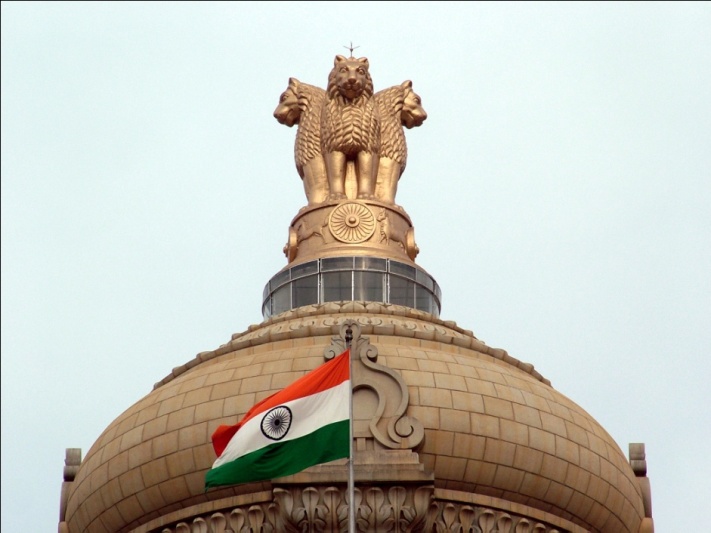 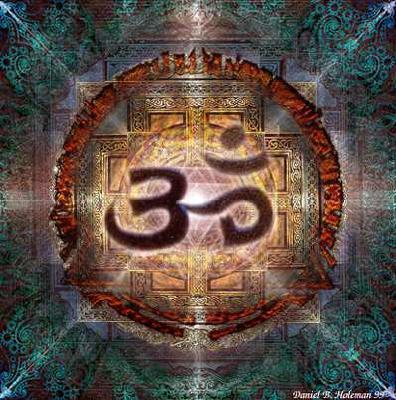 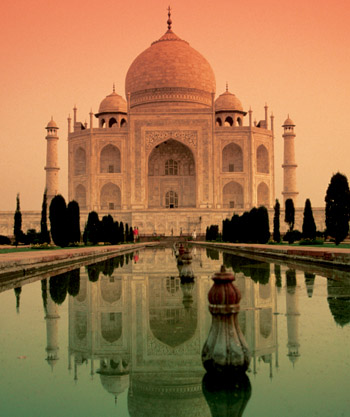 ?
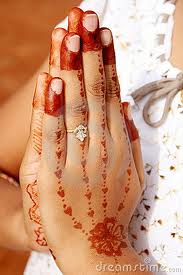 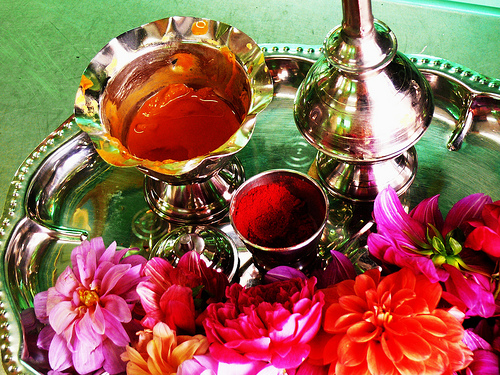 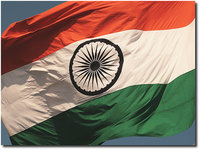 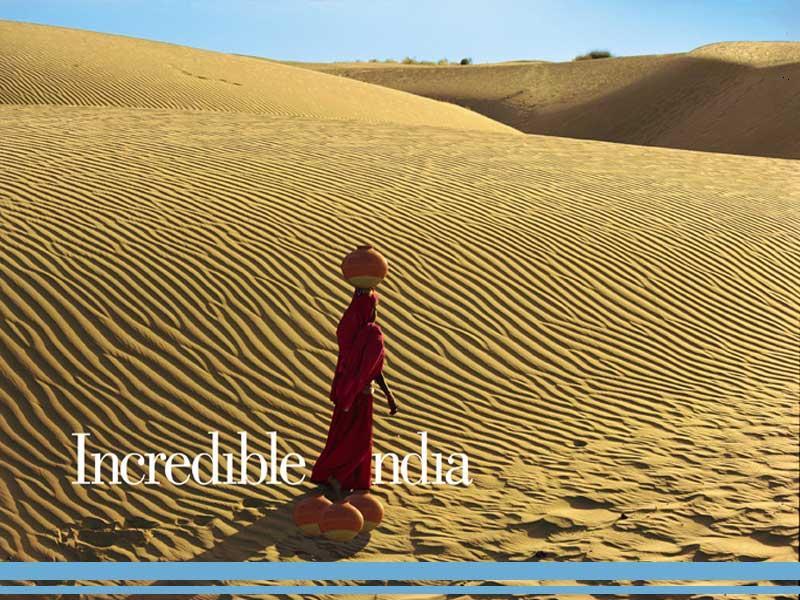 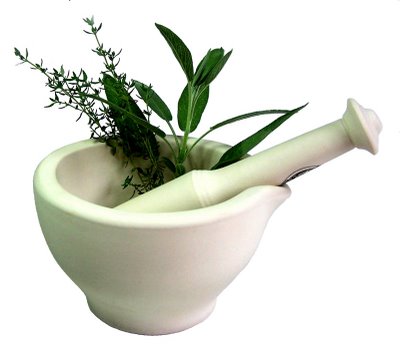 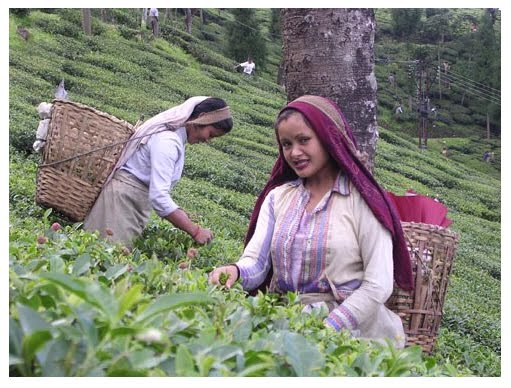 Dell Theory of War Prevention 
			– “The World is Flat”, Thomas Friedman 2002
"Pakistan is using terrorism as an instrument of state policy. We have to prepare for a situation of two-front war. The challenge is to engage them diplomatically, create economic inter-dependence, and engage in various other fields, and at the same time build our deterrence capability." 
			– Ajit Doval, NSA   November 22, 2014